Wawancara informasional
Tim Dosen
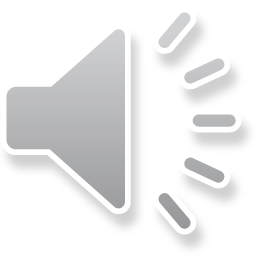 Tujuan yang akan dicapai
Setelah mengikuti perkuliahan ini, mahasiswa diharapkan mampu:
Menguraikan pengertian wawancara informasional
Menguraikan proses persiapan dan melakukan persiapan wawancara informasional
Menguraikan dan melakukan wawancara informasional sesuai dengan strukturnya
Merekam data wawancara informasional
Menyusun laporan wawancara
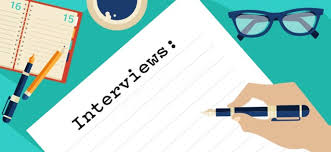 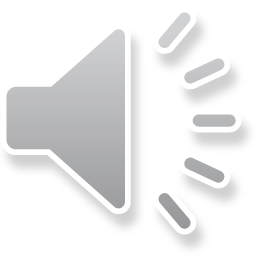 Pengertian
Wawancara Informasional adalah…
 Proses komunikasi antar dua orang atau lebih untuk mendapatkan informasi thd fenomena yang ingin diketahui
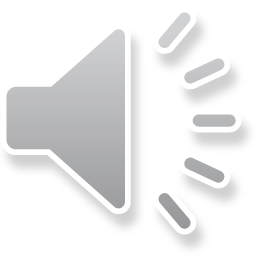 Persiapan wawancara informasional
Menentukan tujuan
Pelajari situasi
Menelusuri topik wawancara
Struktur Wawancara
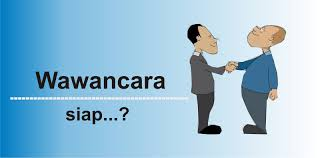 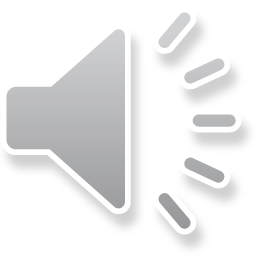 Menentukan tujuan
Tujuan dapat mengontrol interviewer dalam melakukan persiapan dan apa saja yang akan dilakukan dalam wawancara informasional
Menentukan tujuan dilakukan dengan mengajukan sejumlah pertanyaan:
Mengapa Anda melakukan wawancara?
Informasi apa yang Anda butuhkan?
Seberapa cepat Anda membutuhkan informasi tersebut?
Informasi tersebut akan Anda gunakan untuk apa?
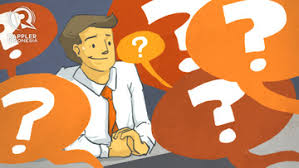 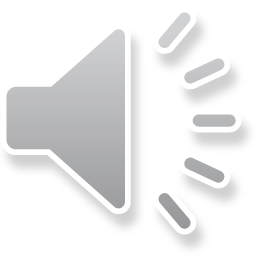 Pelajari situasi
Interviewer harus mencari tahu segala sesuatu tentang situasi wawancara yang akan dilakukan
Kapan dan dimana wawancara akan dilakukan?
Apa saja yang mungkin terjadi sebelum dan setelah wawancara?
Hal-hal apa saja yang harus diantisipasi?
Berapa lama waktu yang diluangkan?
Interviewer harus mempersiapkan diri dengan segala bentuk situasi yang mungkin dialaminya saat melakukan wawancara
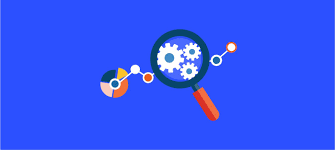 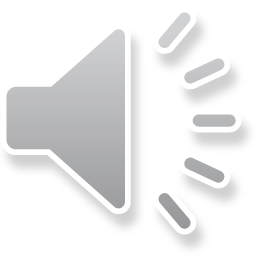 Menelusuri Topik Wawancara
Internet dan databased adalah sumber penting untuk menelusuri wawancara
Untuk menemukan informasi: apa yang bisa diperoleh dari sumber lain (dokumen, dll) tidak perlu ditanyakan
Menghindari asumsi yang salah
Memeroleh informasi awal sebelum melakukan wawancara
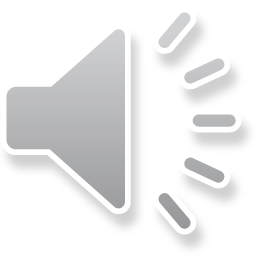 Struktur Wawancara (1)
Menyusun panduan wawancara
	Panduan wawancara dapat berupa:
Elaborate outline
Major aspects of a topic
Key word in the notebook
6 kata yang dapat menjadi pertanyaan utama
Who
What
When
Where
How
Why 
Rencanakanlah sequence of questions yang akan digunakan, tetapi tetap fleksibel dalam penggunaannya
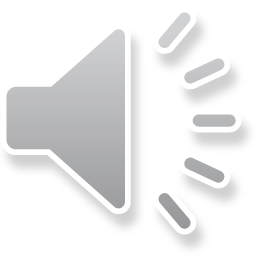 Struktur Wawancara (2)
Membuat rencana wawancara
Moderate schedule biasanya digunakan jika ingin melakukan wawancara yang panjang
Memungkinkan untuk mengajukan semua pertanyaan yang dibutuhkan dan lebih fleksibel
Memilih interviewee
Level of information (primary sources, support sources, atau expert sources). Untuk memudahkan, temukan “key informants”
Availability
Willingness
Ability
Memilih interviewer (jika perlu)
Perlu diperhatikan:
Hubungan antara interviewer dan interviewee
Memilih lokasi dan setting
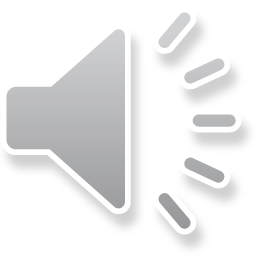 Struktur Wawancara (3)
Opening the Interview: A Solid opening is essential in motivating an interviewee
Conducting the Interview:
Motivating interviewee
Asking questions
Note taking and recording
Closing the Interview
Preparing the Report or Story
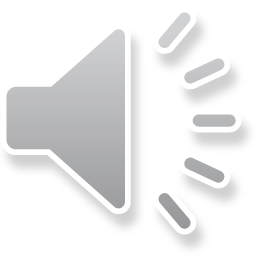 Laporan Wawancara (1)
Reviu semua informasi dan hasil observasi yang diperoleh selama wawancara berlangsung: pastikan seluruh informasi yang dibutuhkan sudah diperoleh
Make it a habit to check all sources
Pilih data apa saja yang akan dimasukkan dalam laporan: what is truly important for others to know?
Be honest, accurate, and fair in reporting interview result
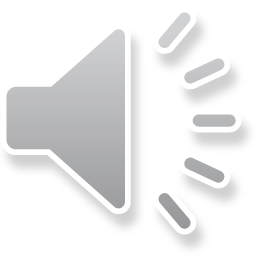 Laporan Wawancara (2): the technical steps
remember the ground rule agreed to and what information is "off the record“
Be careful of assumptions
Strive for accuracy and fairness in every fact and interpretation
Check carefully all sources and reports
Arrage information in order of importance
Use quotations to enliven and support the story or report
Include several points of view to achieve balance
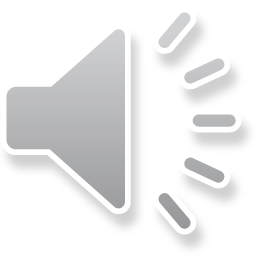 Selamat Berlatih…
Praktikum Wawancara Informasional
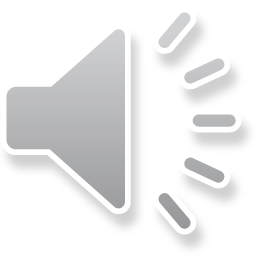